Matemática aplicada À Economia 
2ª aula -2022
Professor Ricardo Feijó
riccfeij@usp.br
Introdução
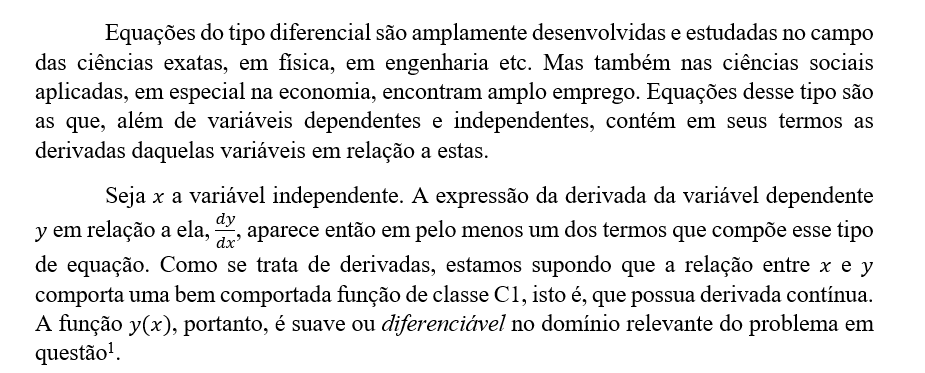 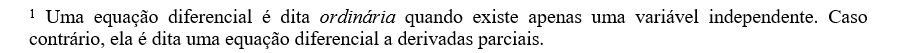 Equação a diferenças
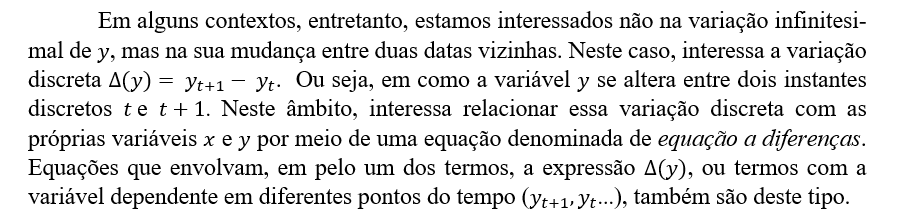 Sobre o livro do professor
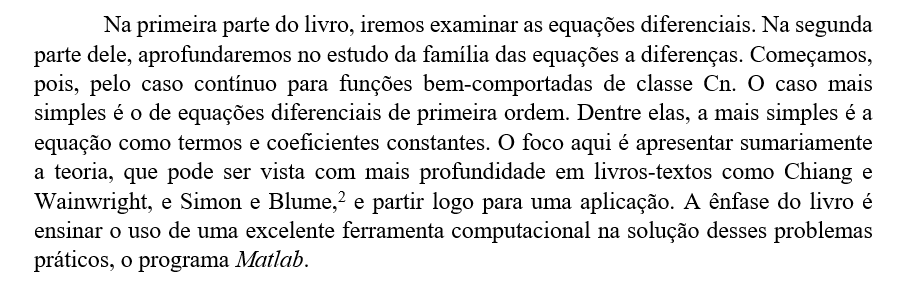 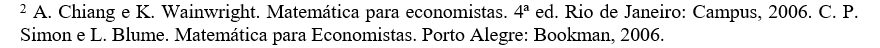 O programa matlab
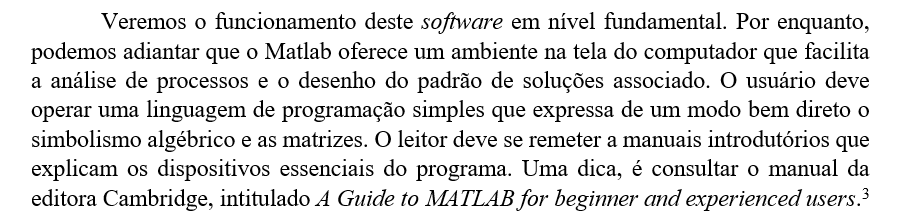 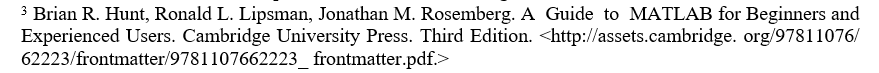 VERSÃO DEMO DO MATLAB
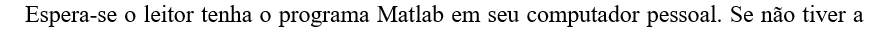 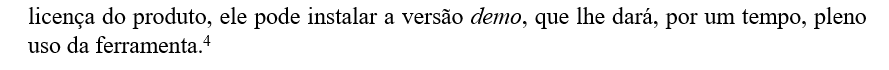 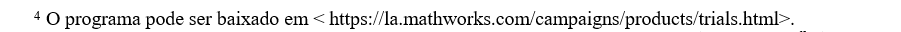 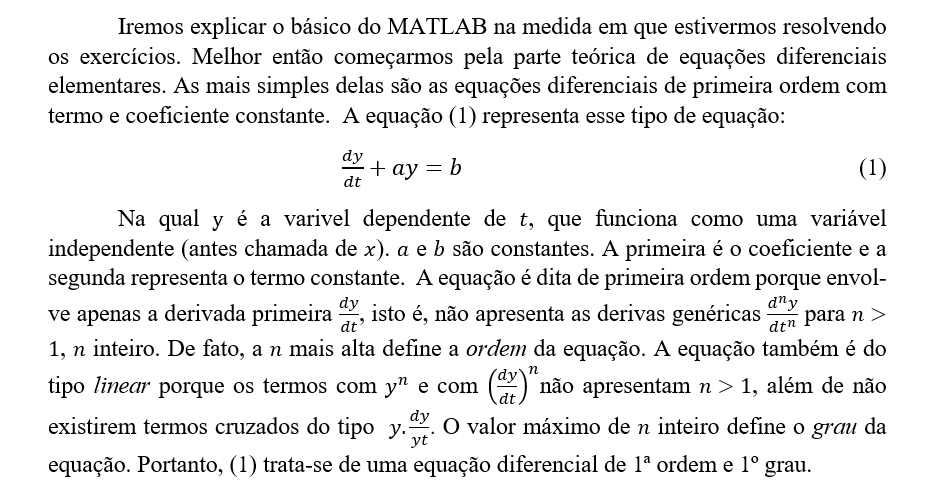 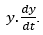 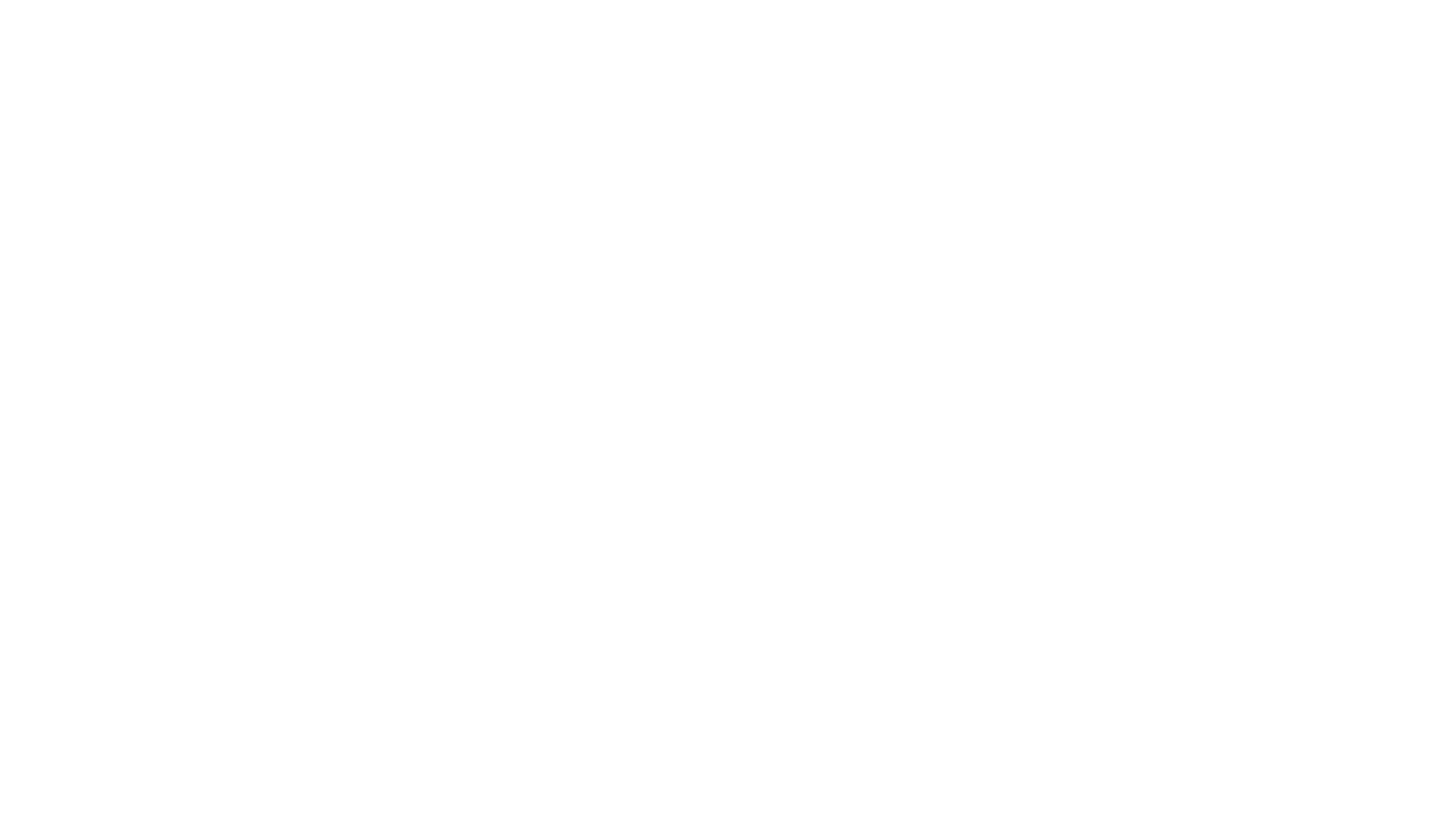 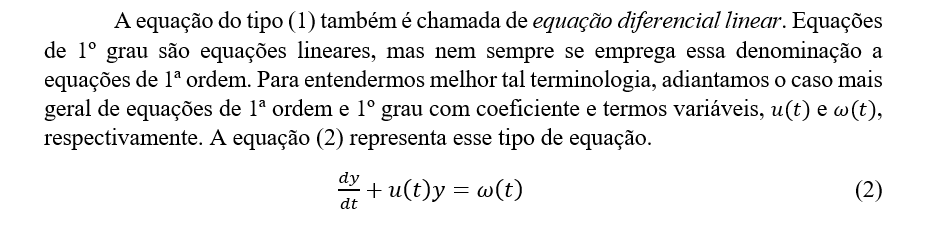 EQuação diferencial linear?
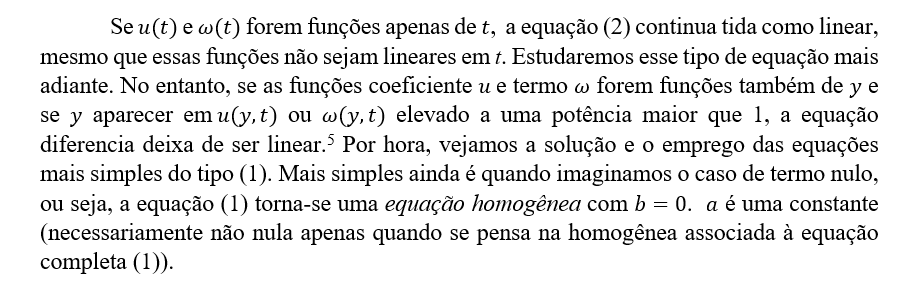 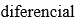 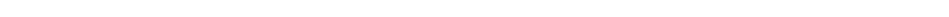 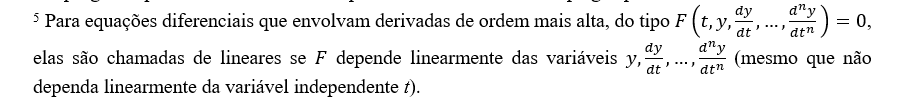 Solução completa da equação de primeira ordem e primeiro grau com coeficiente e termo constantes
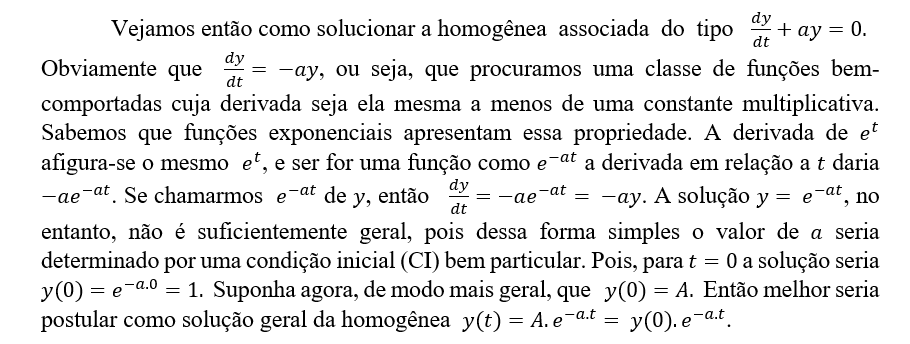 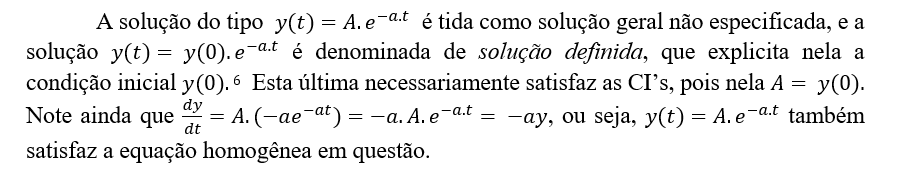 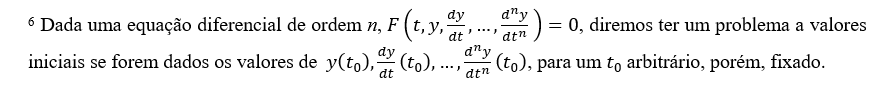 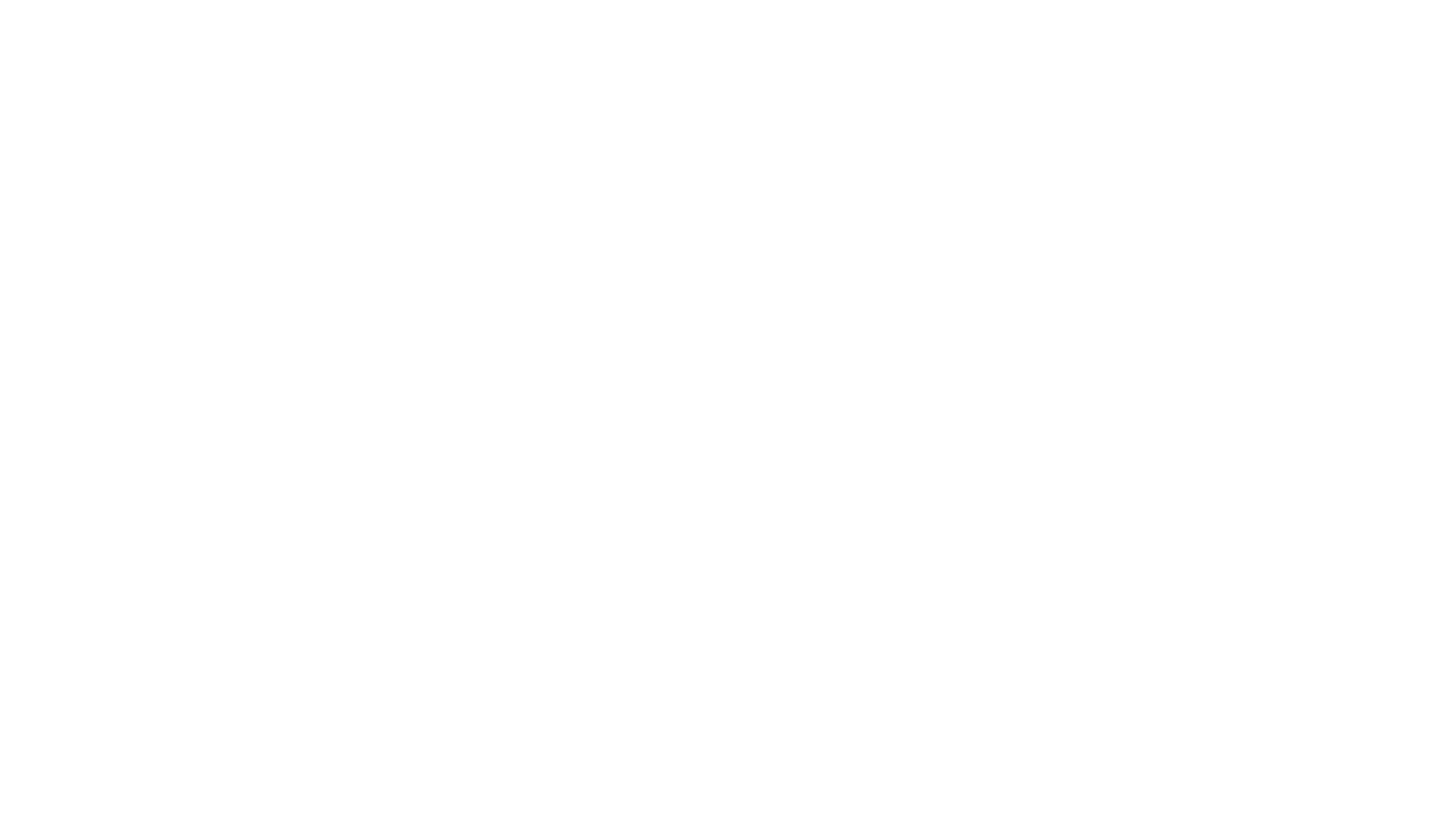 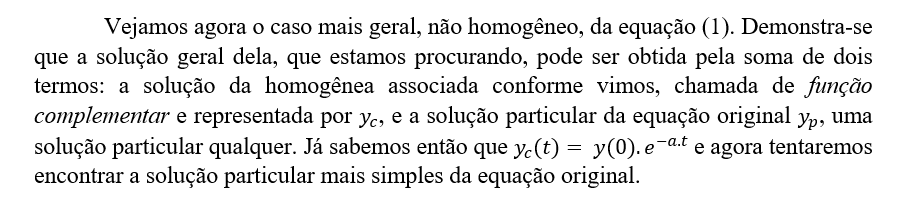 CASO GEraL
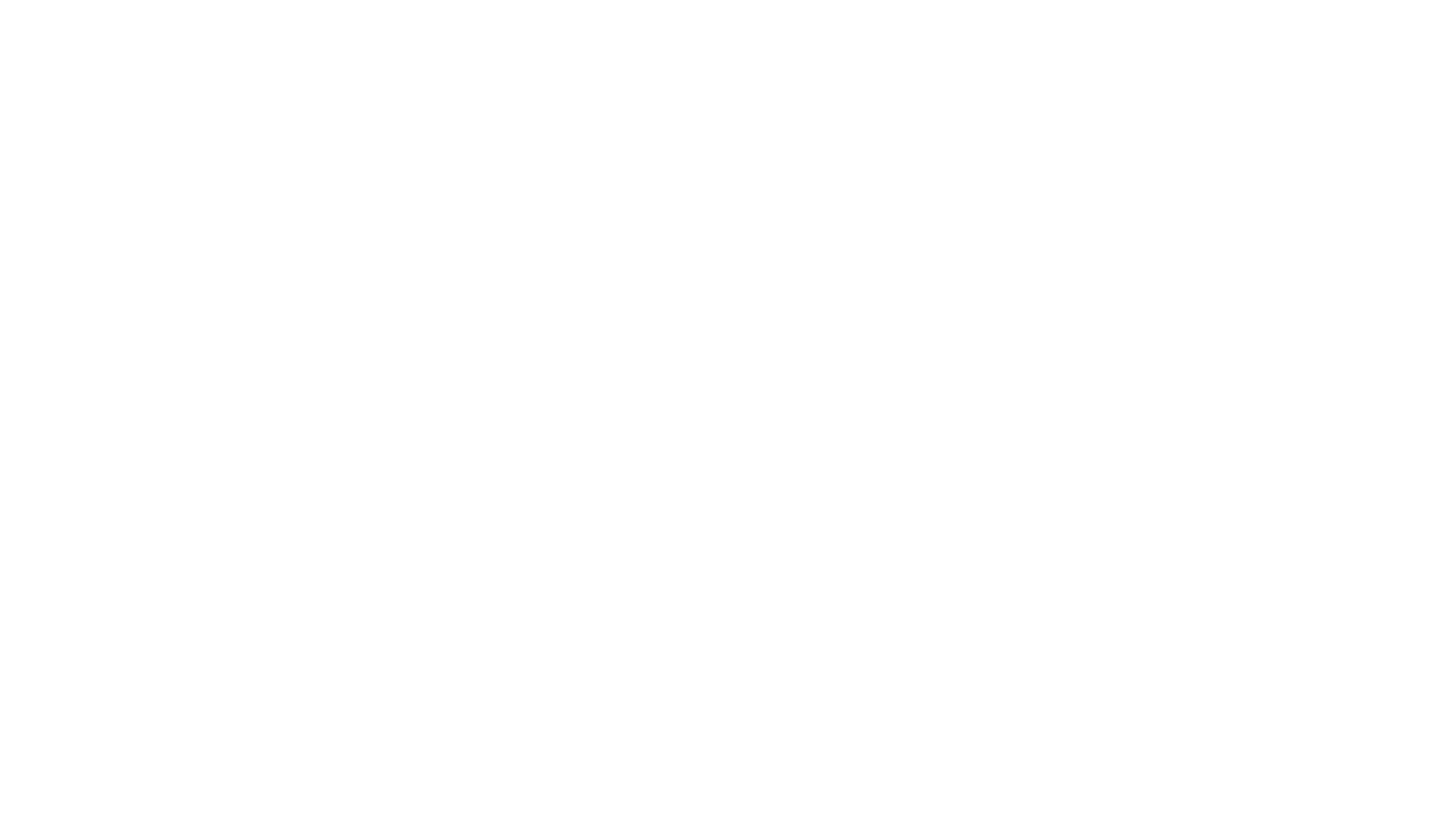 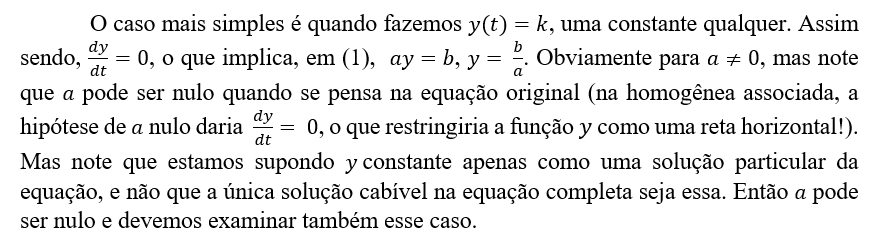 Caso mais simples
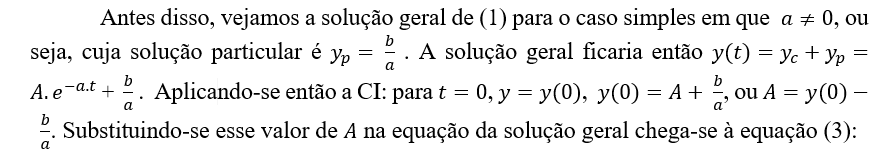 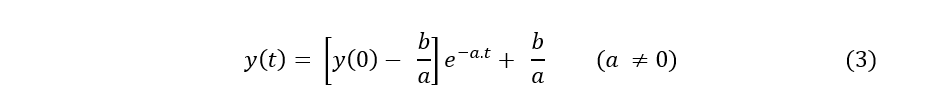 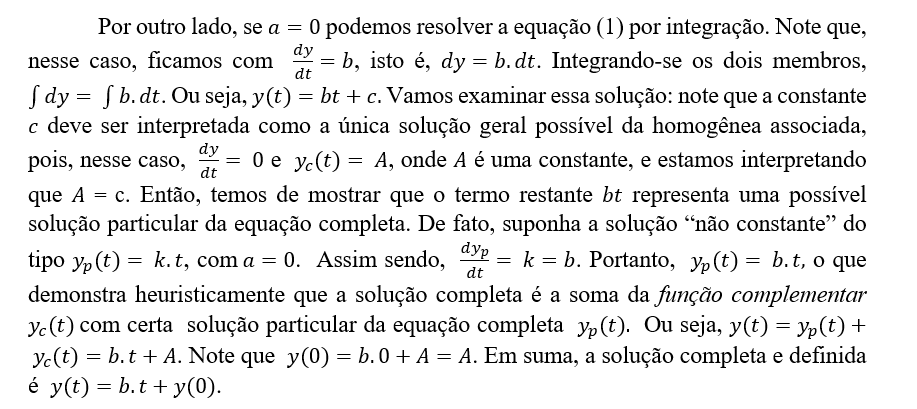 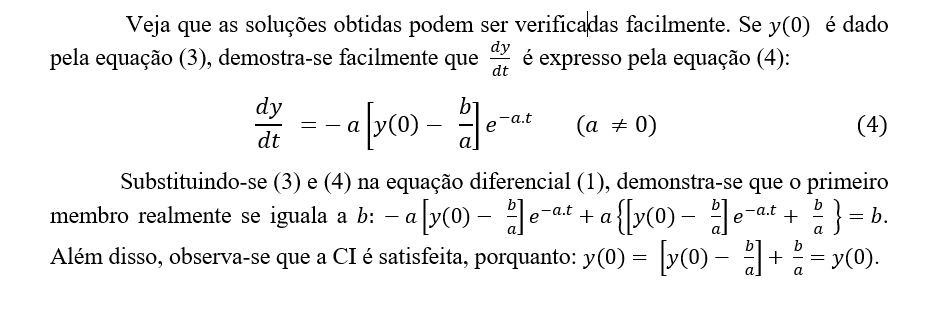